1b Basisvoedingsleer
Min Anti O Vit
Leerresultaten
Basistermen
Advies geven
Voer vergelijken
Aanbeveling dagelijkse energie behoefte
Redenen waarom kat en hond verschillende soorten voer
Instructie: wat doe ik tijdens de bespreking van de ppt?
Vraag:
Antwoord:
Wat ga je doen?  
Hoe ga je het doen?
Hoelang krijg je er voor?
Welke hulp mag je gebruiken?
Wat ga je doen als je klaar bent?
Wat doen we met de opbrengst
Actief luisteren en vragen beantwoorden tijdens de behandeling. Je “pingt” op het moment dat je een vraag kan beantwoorden
Vragen staan op een blad dat je uitgereikt wordt; daarop beantwoord je ze ook
Zo lang als de ppt duurt
De hulp bestaat uit de beelden die getoond worden
Checken welke vragen nog niet zijn beantwoord
Checken of iedereen voldoende
mineralen
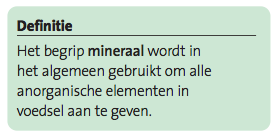 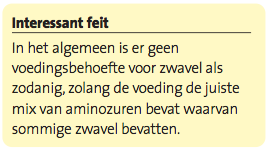 mineralen
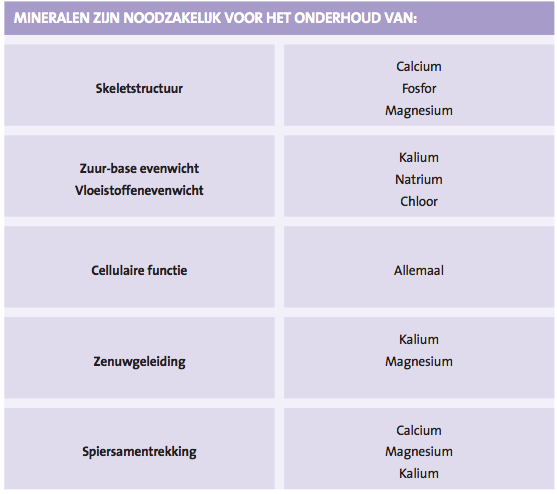 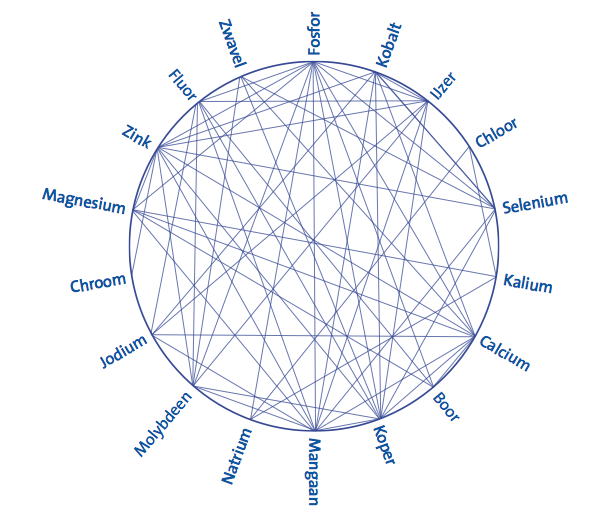 Absorptie en interactie
Antagonisme: vaak; voorbeeld: 										Ca en P en Ca en Mg										Na en K
										Cu en Zn en Fe

Synergisme: minder vaak: 	mineralen versterken elkaar in opname en werking
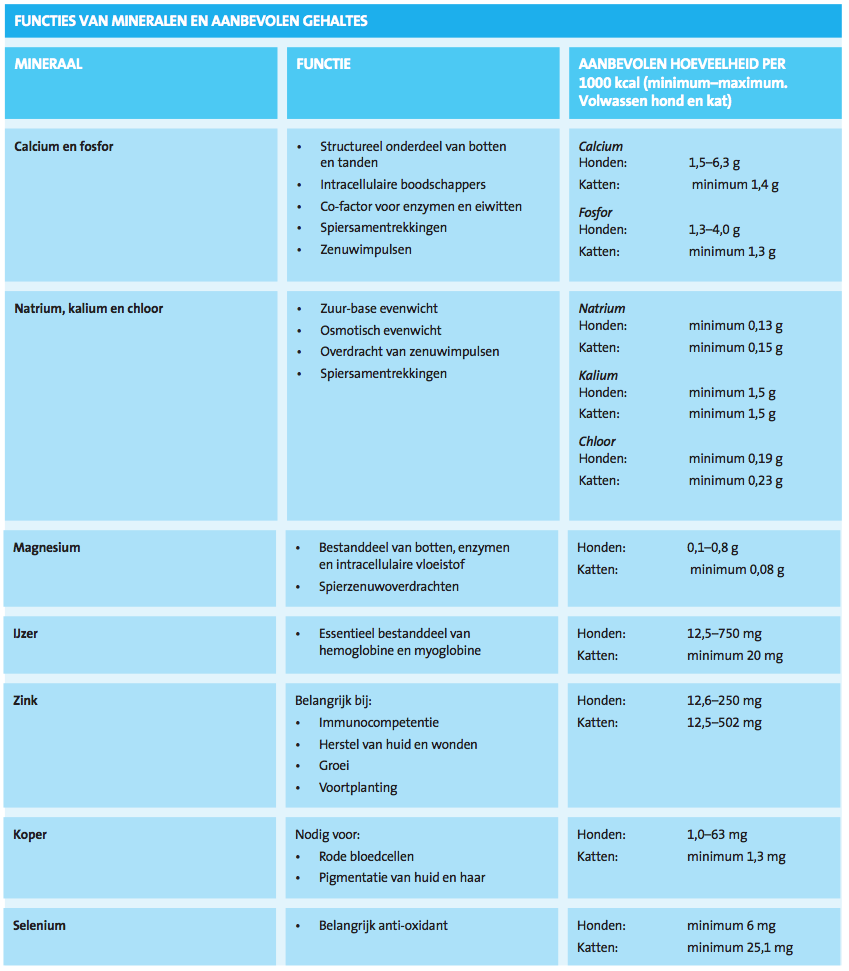 Calcium en Fosfor
Constant calciumgehalte bloed door:
ParaatHormoon PTH
Calcitonine 
Vitamine D
Calcium
Tekort
Overmaat
All meat syndrome:
	Rubber Jaw
Zogende teven
	Eclampsie
Snelgroeiende pups grote hondenrassen:
	Enostosis
Ernstige bevinding bij bloedonderzoek
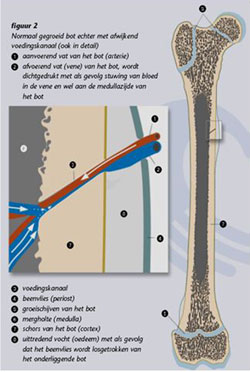 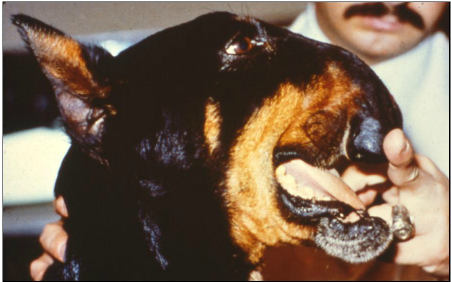 Elektrolyten
Na K en CL
Zuur-base evenwicht (H+ en OH-)
Osmotisch evenwicht 
Geleiden zenuw-														impulsen
Spiersamentrekkingen
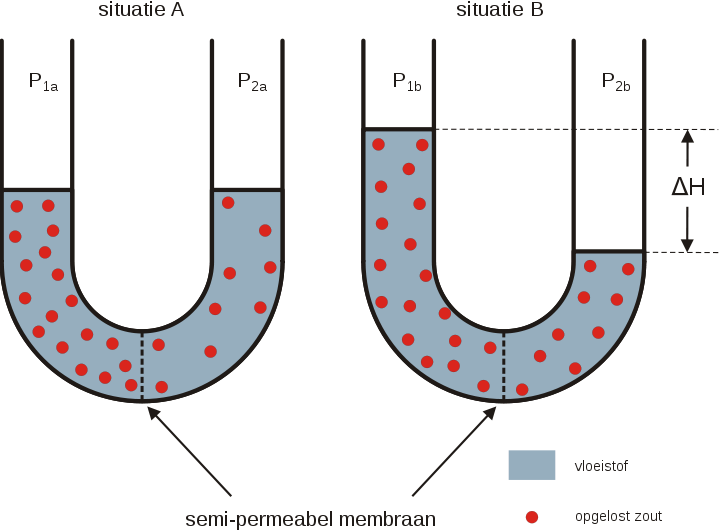 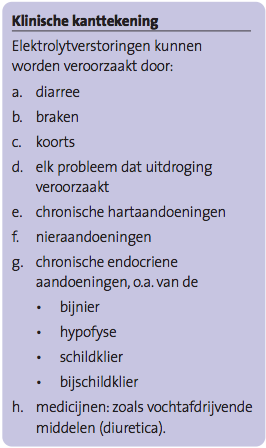 Te kort elektrolyten: zwakte

Overmaat NaCl: nierlijden en hartproblemen
Magnesium
Eerder te veel dan tekort
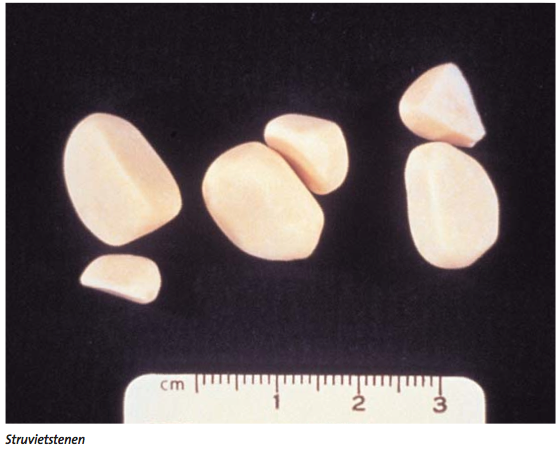 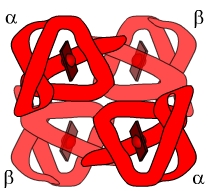 IJzer
Tekort door:
Bloedverlies
Lang melk voeren

Verschijnsel:
Anemie en 

moeheid
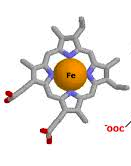 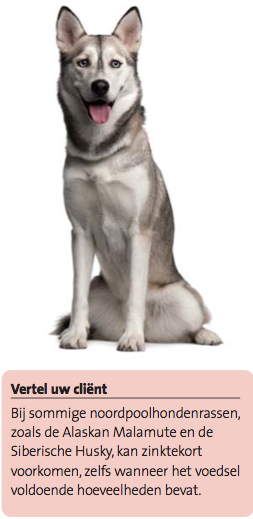 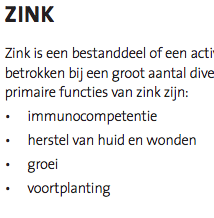 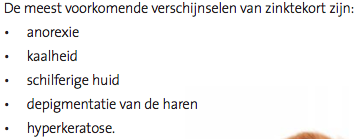 Koper
Grootste probleem: koperstapeling geeft 												levercirrose
Bedlington Terriër
West Highland White Terriër
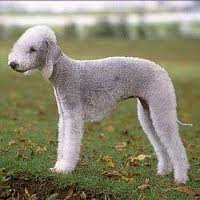 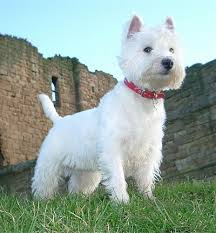 Selenium
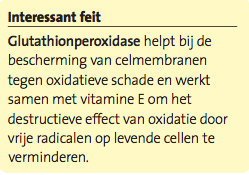 Selenium spaart vit E
Anti oxidanten
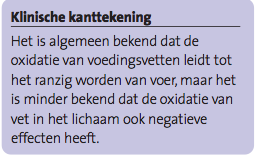 Vrije radicalen komen vrij bij:
Ontstekingen
Chronische ziekte processen
veroudering
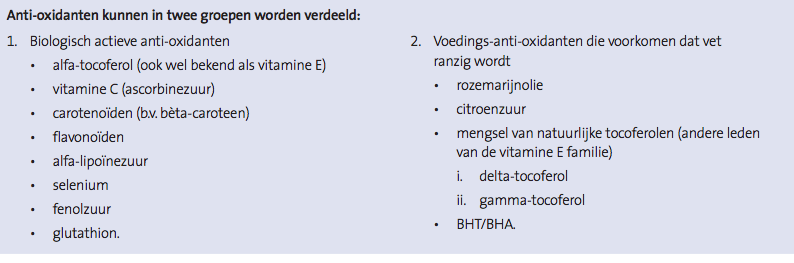 Vitaminen
Geen vet, koolhydraat, eiwit op zich, wel vaak eiwit component “amine” vaak co-enzym
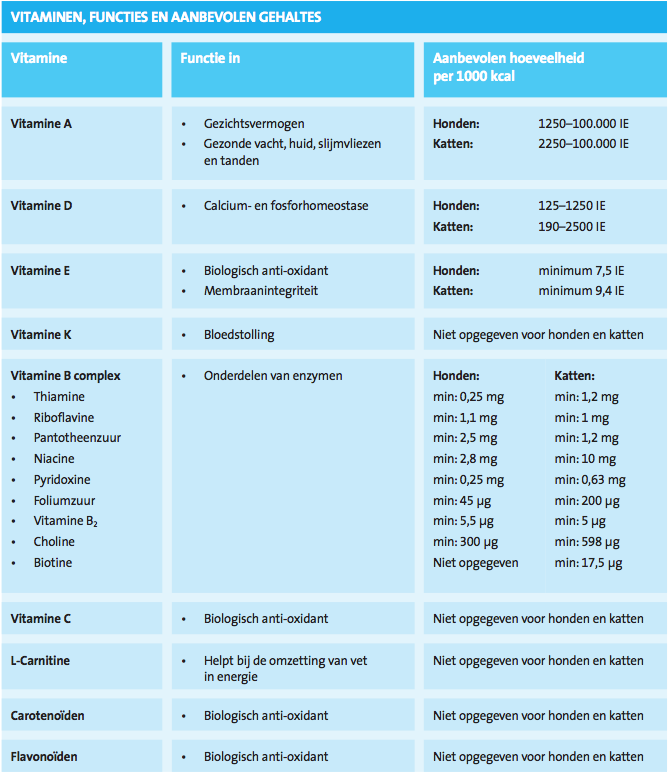 Vitamine A
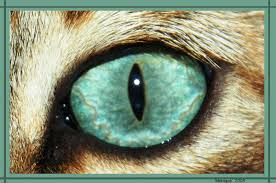 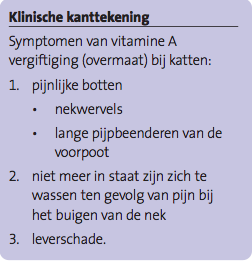 Tekorten zeldzaam
Overmaat door Lever(traan)

Retinol voor de retina
Vitamine D
Calcium en fosfor:
Darmabsorptie
Botopbouw
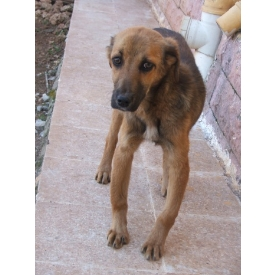 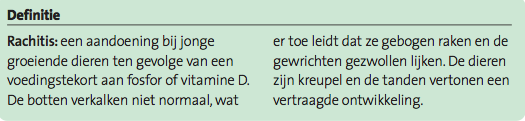 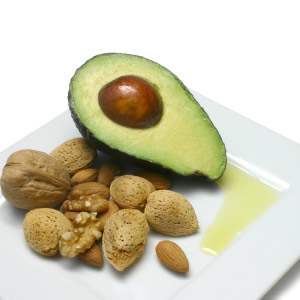 Vitamine E
Alfa –tocoferol
Krachtig biologisch antioxidant
Beschermt celmembranen
Vit E tekort hond: spier probleem, voortplanting verminderd, afweer gestoord
Vit E tekort kat: steatitis, hart- en spierschade
Meer nodig als veel meerv onverz vetz (vis)
Minder nodig indien voldoende Selenium
Vitamine E
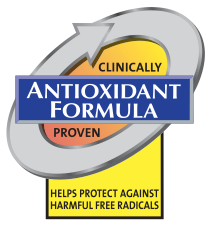 Vitamine K
Gemaakt door darmbacteriën
Coumarine (rattengif) is antistolling
Langdurig AB negatief effect op darmflora en dus vit K tekort
Vitamine B complex
Betrokken bij vele enzymprocessen
Niet snel toxisch (wo)
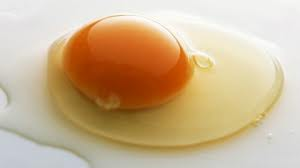 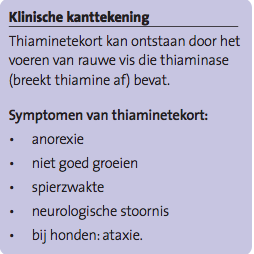 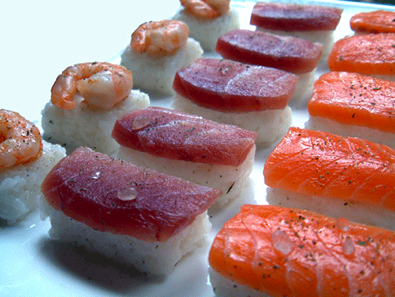 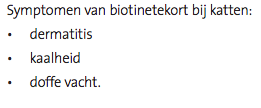 Vitamine C
Hond en kat maakt Vitamine C uit glucose
Men denkt aan preventieve werking 
Hoge doseringen werken niet (p) tegen HD
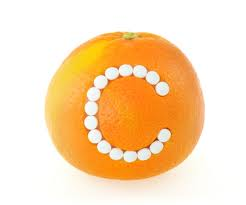 L-Carnitine
Vet  energie
Pups grote rassen
Voorkomt leververvetting katten bij gewichtsverlies
Carotenoïden
antioxidanten
Flavonoïden
Sparen vit C, ondersteunen anti-oxidantensysteem